مدينة فتحية التركية
حمزة العبداللات
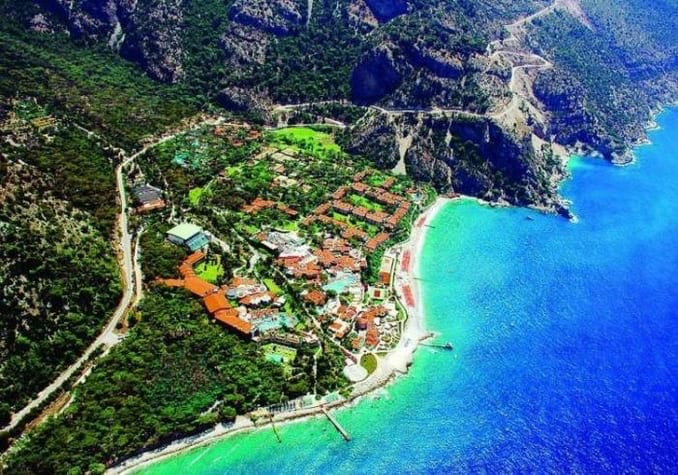 نبذة عن تاريخ فتحية
مدينة تركية ساحرة تقع على شواطئ البحر الأبيض المتوسط.
كانت في السابق مدينة يونانية اسمها ماكري، ثم تم عمل اتفاقية تبادل سكاني بين اليونان و تركيا و أصبح اسمها فتحية.
شهدت المدينة العديد من الزلازل عبر السنين ، ثم تم إعادة بناء المدينة و الآن لديها ميناء حديث. 
تم تسميتها بذلك الاسم على شرف الشهيد فتحي بك.
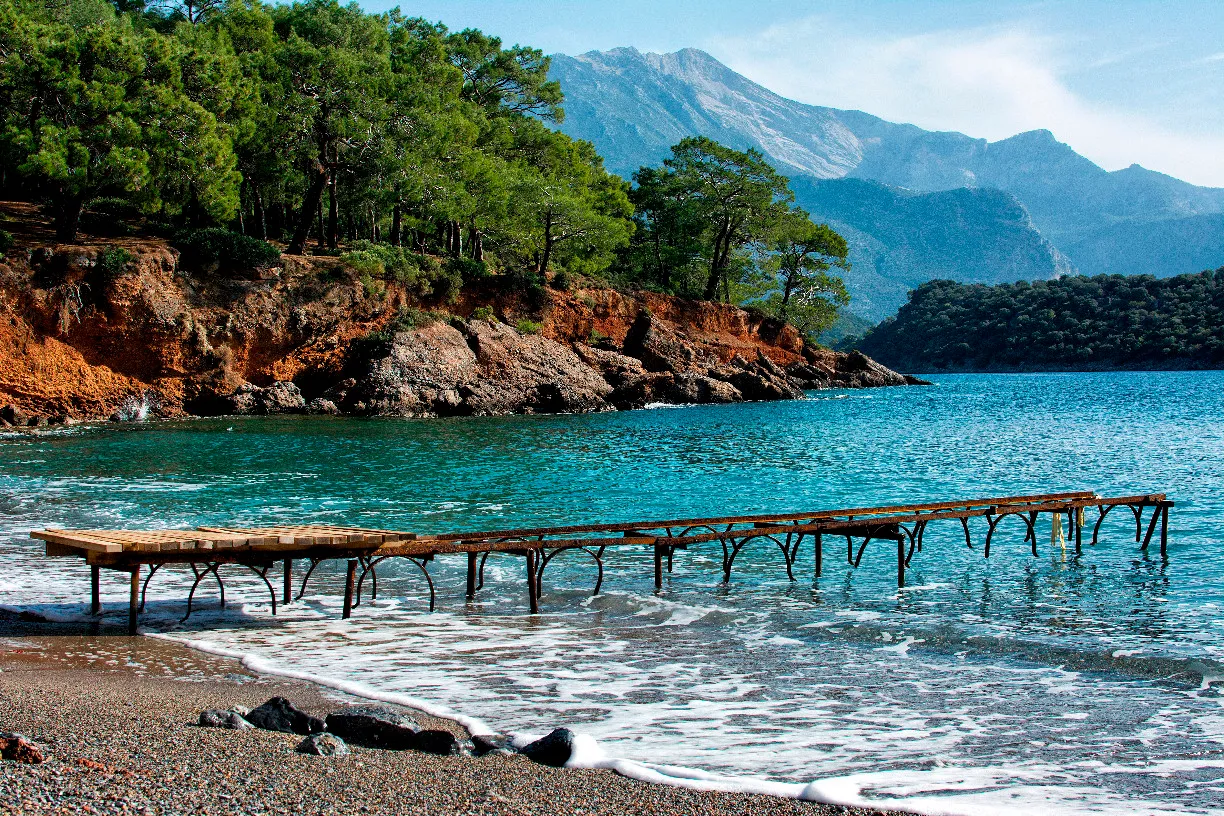 نبذة عن جغرافية فتحية وأهم المعالم السياحية
تعد فتحية واحدة من مدن الجمهورية التركية الواقعة جغرافياً في منطقة بحر ايجة. 
تسمى مالديف تركيا نظراً لجمال و نقاء مياه شواطئها .
من أهم معالمها المسرح الهيليني الذي يقع على الرصيف الرئيسي للمدينة، شاطئ أولودينيز الأكثر شهرة في الرياضات المائية مثل الغطس و القفز المظلي و السباحة، قرية داليان، الجزر المسطحة ، خليج حمامات كليوبترا و غيرها الكثير.
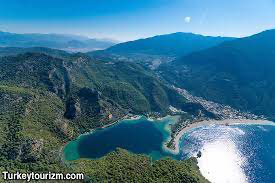 أهمية المدينة الاقتصادية
تعتبر فتحية مهمة اقتصادياً لأنها تجذب أعداداً كبيرة من السياح من حول العالم و تعد من مصادر الدخل السياحي في تركيا.
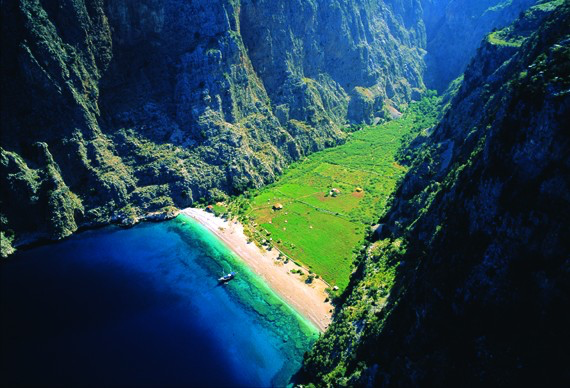 ‏شكرا
‏أسئلة؟